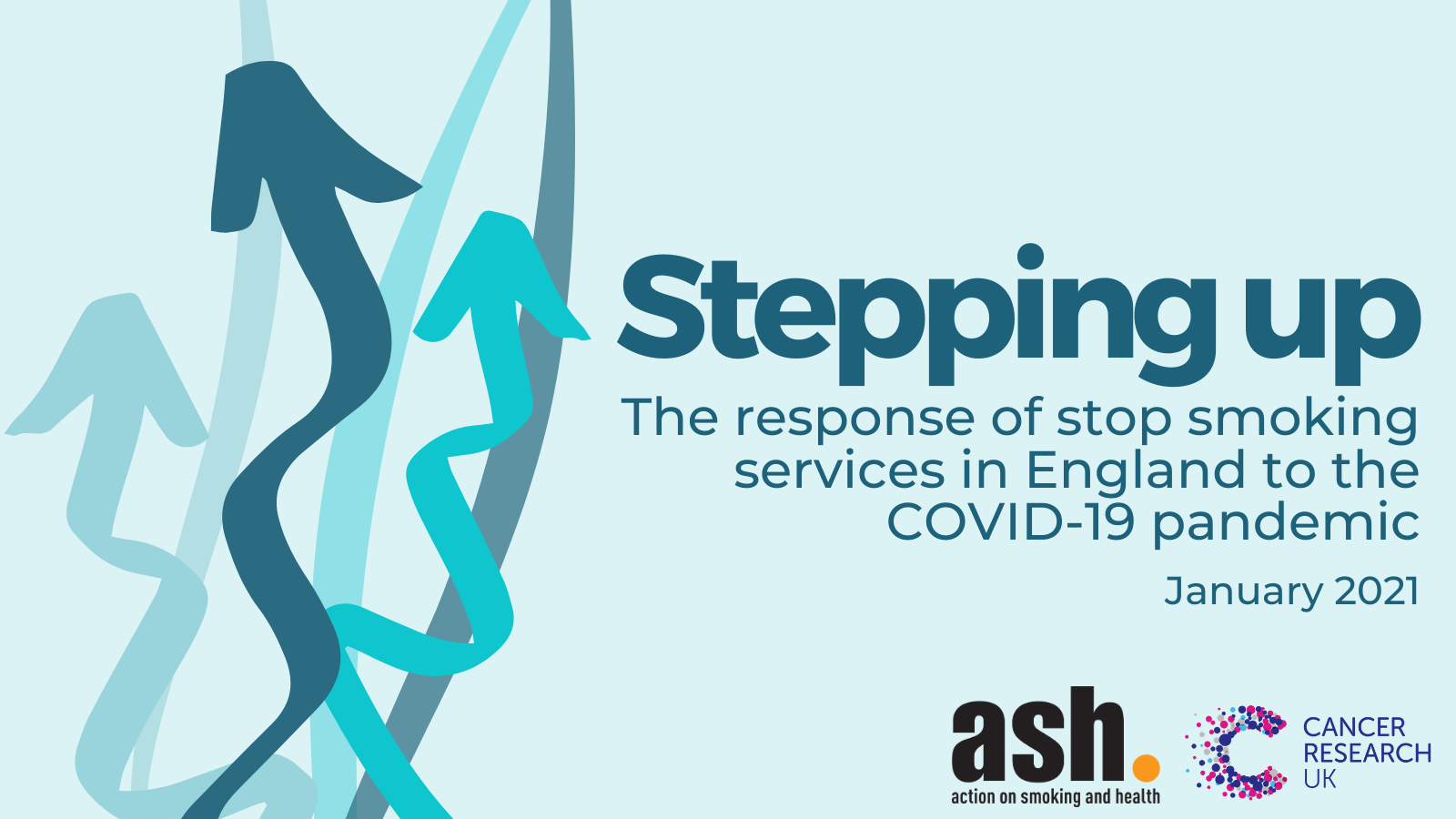 [Speaker Notes: The full report can be accessed here: https://ash.org.uk/information-and-resources/reports-submissions/reports/steppingup/]
For further information and resources, please open the notes section of these slides

The full report can be accessed here: https://ash.org.uk/information-and-resources/reports-submissions/reports/steppingup/ 

If you have any questions, please get in touch by emailing admin@smokefreeaction.org.uk
Background
The report, written by ASH and commissioned by Cancer Research UK, presented findings from the 7th annual survey of tobacco control leads in English local authorities.


It heard from 106 individuals covering 111 (74%) of the 154 local authorities in England with responsibility for public health. This was a comparable response rate to that of previous years (84% in 2019, 71% in 2018). 


The survey asked about the impact of lockdown restrictions and the wider pandemic on the delivery of local authority stop smoking services and wider tobacco control activity.
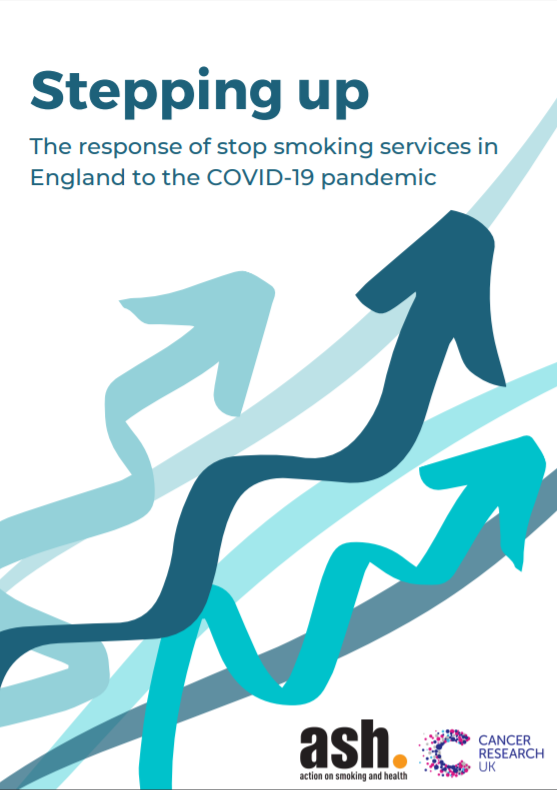 [Speaker Notes: The full report can be accessed here: https://ash.org.uk/information-and-resources/reports-submissions/reports/steppingup/
The national press release issued alongside the report can be accessed here: https://ash.org.uk/media-and-news/press-releases-media-and-news/rapid-innovation-by-local-councils-helped-smokers-quit-during-pandemic/]
Local authorities transformed challenges of the pandemic into opportunities
How the challenges of COVID-19 were transformed into opportunities
What were the key takeaways?
Service models rapidly adapted to the impact of COVID-19.

Services with diverse referral pathways fared best filling gaps in NHS provision due to COVID-19 

Local authorities maintained comprehensive tobacco control

Stepped up communications activity
1. Service Models
Methods used by stop smoking services to provide advice: commissioned for 2020/21, used during lockdown, and used at the time of the survey
The biggest shift was the transition to remote service models – 110 out of 111 local authorities abandoned face-to-face support following the March lockdown. By September only 18% of local authorities offered face-to-face support.

There was however considerable variation in the specific remote services offered by different local authorities, shown in Figure 1.
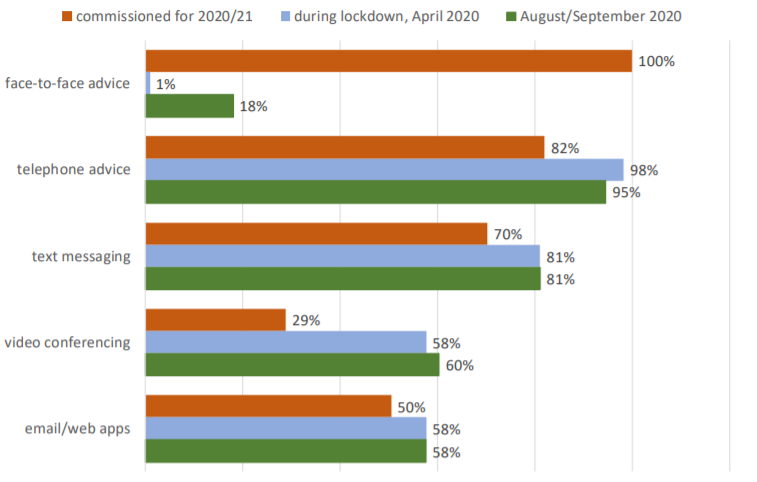 1. Service Models
Survey respondents praised the advantages of remote service delivery but also identified limitations, shown below.
The advantages and disadvantages of remote service provision
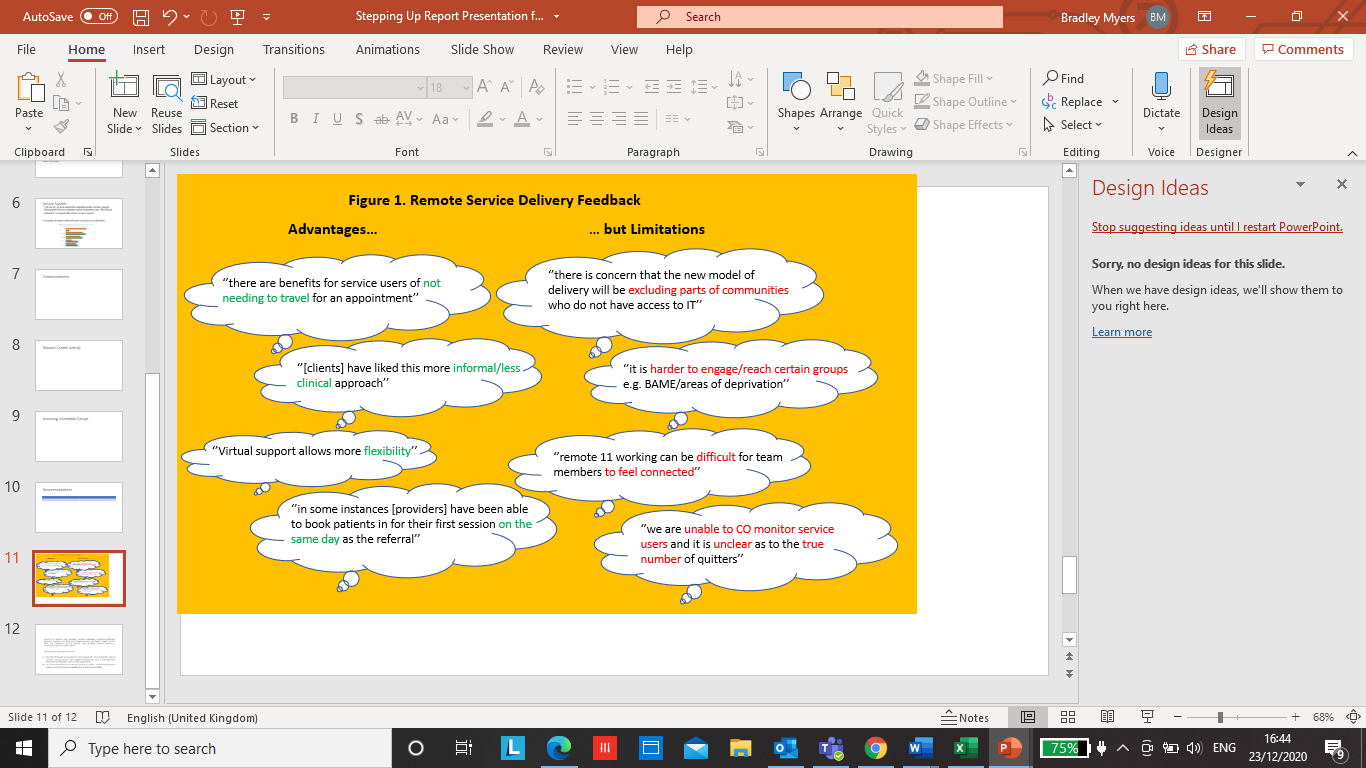 1. Service Models
Whilst remote support for smoking cessation was a necessary and welcome innovation that has brought benefits with it, the limitations also demonstrate that remote support alone does not appear to be sufficient in meeting the needs of the whole population of smokers.

Recommendation
Local authorities should consider how lessons from the innovation this year can be best applied in the future to meet the needs of all smokers in the most effective way. 
Remote support may need to be complemented by face-to-face services for populations that are unable or unwilling to access remote support. 
It is likely that many services will continue to be remote through 2021; this provides an opportunity to evaluate these methods before determining the profile of longer-term service models that meet the needs of all smokers.
[Speaker Notes: The National Centre for Smoking Cessation and Training (NCSCT) has produced several guidance documents which may assist the evaluation of remote services:
2020 Best practice guidance for delivering remote consultations for smoking cessation: https://www.ncsct.co.uk/publication_Remote_consultations.php 
2019 Standard treatment programme for providing behavioural support for smoking cessation: https://www.ncsct.co.uk/usr/pub/NCSCT%20Standard%20Treatment%20Programme.pdf 
Services should deliver a behavioural support programme according to the standard treatment programme which includes evidence-based behaviour change techniques and is proven to improve quit rates.
2014 service and delivery guidance for local stop smoking services – see particularly Part 1: https://www.ncsct.co.uk/publication_service_and_delivery_guidance_2014.php
2012 stop smoking services needs analysis toolkit for commissioners: https://www.ncsct.co.uk/usr/pub/NCSCT%20needs%20analysis.pdf 
For maternity services - 2019 standard treatment programme for pregnant women: https://www.ncsct.co.uk/usr/pub/NCSCT%20Standard%20Treatment%20Programme%20for%20Pregnant%20Women.pdf
For lifestyle services - https://www.ncsct.co.uk/publication_lifestyle_services_briefing.php]
2. NHS collaboration
What respondents told us
Although survey respondents weren’t specifically asked about changes in NHS capacity and referrals, a decline in capacity in primary or secondary care, or a decline in referrals, was reported in free-text answers by two thirds (67%) of surveyed local authorities.

NHS providers were and have been under intense pressure, reducing their capacity to address smoking. Stop smoking services that had diverse referral pathways, especially opportunities for self-referral, fared better than services which were more reliant on client referrals from NHS services and staff.
Recommendation
As pressure on the NHS eases, local authorities should explore ways to strengthen links with NHS partners, ensuring that primary care referral pathways that have been interrupted during COVID-19 are restored. The roll-out of the NHS Long Term Plan in 2021 will create new opportunities to address tobacco dependence in acute, mental health and maternity settings.
[Speaker Notes: Resources to support smoking elements of the Long Term Plan relating to pregnancy and mental health can be found via the Smoking in Pregnancy Challenge Group and the Mental Health and Smoking Partnership: 
Smoking in Pregnancy Challenge Group: https://smokefreeaction.org.uk/smokefree-nhs/smoking-in-pregnancy-challenge-group/
Mental Health and Smoking Partnership: https://smokefreeaction.org.uk/smokefree-nhs/smoking-and-mental-health/]
3. Comprehensive tobacco control activity
Local authorities maintained a wide range of tobacco control work after the March 2020 lockdown, but with considerable variety in how much tobacco control activity was offered. Six local authorities reported doing all of the activities here, whilst six reported doing none.
Wider tobacco control work undertaken by surveyed local authorities
The presence of tobacco control alliances was crucial. Local authorities with strategic, well-led, accountable, well-resourced, and well-connected tobacco control partnerships better maintained and delivered comprehensive tobacco control activity.
Three fifths (61%) of local authorities had a tobacco control alliance or partnership at the time of survey. Whilst some tobacco control alliances were well maintained and even reinvigorated during the pandemic, over two-thirds of local authorities with alliances reduced alliance activity.
3. Comprehensive tobacco control activity
Reaching Vulnerable Groups
Local authorities exploited new pathways created by COVID-19 response services targeting vulnerable groups to reach higher numbers of vulnerable smokers, given crossover between groups vulnerable to COVID-19 and vulnerable smokers (homeless people, those with adverse mental health, substance misusers, etc.). 

In three fifths of surveyed local authorities (59%), stop smoking services made special provisions for vulnerable groups in response to COVID-19. Measures included:
Asking NHS partners to identify vulnerable individuals among their smokers
Partnerships with homeless charities
Placing a sticker on all food deliveries and government deliveries to those vulnerable to COVID-19
Set up of county Welfare service to refer vulnerable people in lockdown to appropriate stop smoking services
Recommendation
COVID-19’s impact on comprehensive tobacco control activity was varied but undeniably disruptive. It is important for local authorities to ensure comprehensive tobacco control strategies which take account of the pandemic’s lessons are in place. Comprehensive tobacco control activity should also be a core part of any council-led COVID-19 recovery plans, given the contribution smoking makes to health and economic inequalities.
[Speaker Notes: For guidance on comprehensive tobacco control strategies, see ASH and Fresh’s strategic guidance, The End of Smoking: https://ash.org.uk/local-resources/the-end-of-smoking/
For support with establishing and maintaining local tobacco control alliances, see ASH and Fresh’s Local Alliances Roadmap: https://ash.org.uk/ash-local-toolkit/local-alliances-roadmap/
For resources and information to support work addressing smoking-related health inequalities, see ASH’s Health Inequalities Resource Pack: https://ash.org.uk/local-resources/local-toolkit/]
4. Communications
Local authorities took advantage of the impetus created by COVID-19 for health improvement by delivering local communications campaigns, with support from the successful national #QuitforCovid campaign, which encouraged people to quit smoking. Overall, 98% of surveyed local authorities had delivered some communications on smoking in the previous 12 months.
Table 3.  Public Communication Methods used by Local Authorities
Only half (48%) [of LAs] had a strategy in place to communicate with their whole population of smokers at the time of the survey.
Recommendation

Local authorities should develop and implement communications strategies which take advantage of revitalised relationships with local stakeholders and build on their communications successes from 2020. Social marketing activity is most effective at regional level and opportunities to collaborate on a larger footprint should be sought and grasped.
[Speaker Notes: Information on effective communications can be found in ASH and Fresh’s Local Alliances Roadmap: https://ash.org.uk/ash-local-toolkit/local-alliances-roadmap/
ASH currently has a range of communications toolkits available to support local authority comms on smoking and COVID-19, see the Smokefree Action Coalition website for more and email admin@smokefreeaction.org.uk for communications toolkits: https://smokefreeaction.org.uk/quitforcovid/]
Conclusions – Planning for COVID-19 Recovery
Local authorities deserve great credit for a resilient, adept, and innovative response to the challenges of COVID-19. As we plan for COVID-19 recovery, there are several important next steps – vital with the next Tobacco Control Plan expected in July 2021.
[Speaker Notes: The full report can be accessed here: https://ash.org.uk/information-and-resources/reports-submissions/reports/steppingup/]
For further information and resources, please open the notes section of these slides

The full report can be accessed here: https://ash.org.uk/information-and-resources/reports-submissions/reports/steppingup/ 

If you have any questions, please get in touch by emailing admin@smokefreeaction.org.uk